Figure 9. Two distinct axonal patterns are demonstrated by immunocytochemistry with the pan-axonal antibody SMI 312 at ...
Cereb Cortex, Volume 24, Issue 3, March 2014, Pages 579–592, https://doi.org/10.1093/cercor/bhs330
The content of this slide may be subject to copyright: please see the slide notes for details.
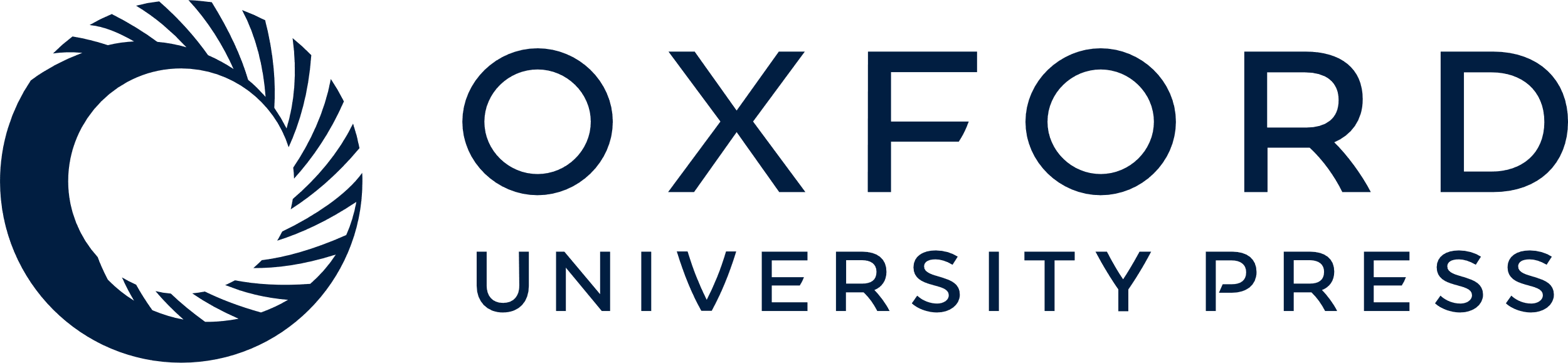 [Speaker Notes: Figure 9. Two distinct axonal patterns are demonstrated by immunocytochemistry with the pan-axonal antibody SMI 312 at midgestation (C). The axons in the optic radiation are bundled and project in one direction (A), as illustrated in the horizontal plane (B). The axons in the central white matter at this age, however, are multidirectional with projections in the radial, horizontal, and oblique planes (A). Scale bar = 100 μm for panels A and B, 400 μm for panel C.


Unless provided in the caption above, the following copyright applies to the content of this slide: © The Author 2012. Published by Oxford University Press. All rights reserved. For Permissions, please e-mail: journals.permissions@oup.com]